Перпендикулярные прямые
в пространстве
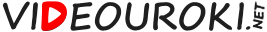 Перпендикулярные прямые на плоскости
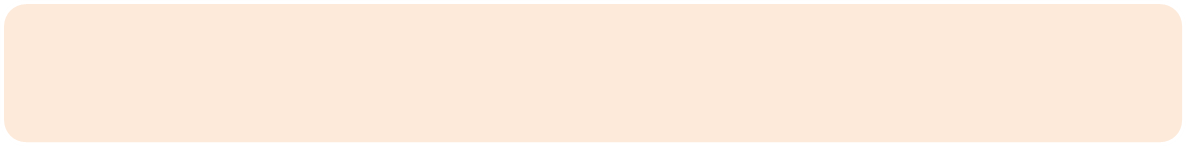 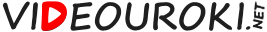 Перпендикулярные прямые в пространстве
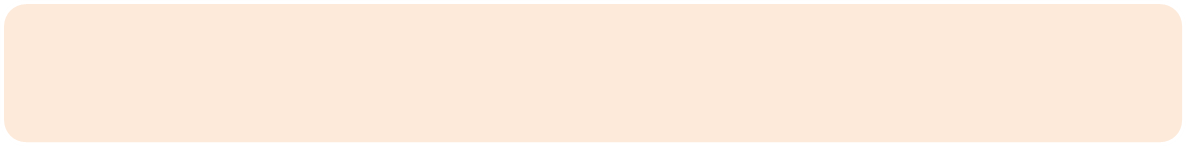 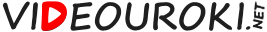 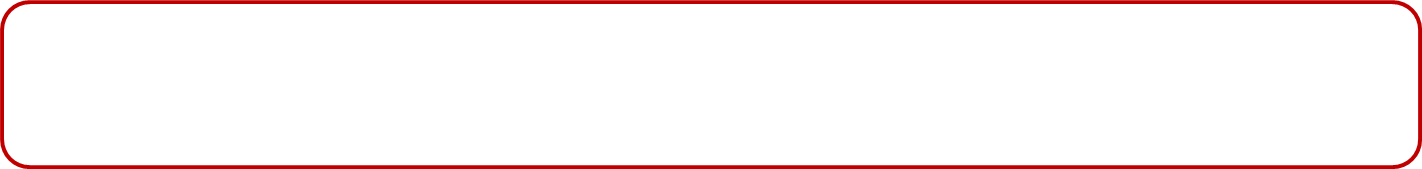 Лемма. Если одна из двух параллельных прямых перпендикулярна к третьей,
то и другая прямая перпендикулярна к этой прямой.
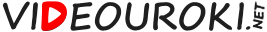 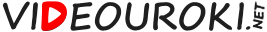 Решение.
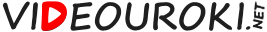 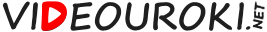 Доказательство.
Что и требовалось доказать.
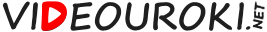 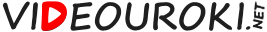